Learning Target:
I can identify like terms and simplify expressions.
Learning Target:
I can identify like terms and simplify expressions.
In order to earn credit for
taking notes appropriately,
you must show all work possible.
(In this slideshow I do not show all work needed for full credit.)
I can identify like terms and simplify expressions.
Terms:  A number, a ____________________ or 
the product of a number and a variable.

Like Terms:  Have the same ________________ 
or the same ________________ factors

Coefficient: the _______________ in front of 
the variable
I can identify like terms and simplify expressions.
variable
Terms:  A number, a ____________________ or 
the product of a number and a variable.

Like Terms:  Have the same ________________ 
or the same ________________ factors

Coefficient: the _______________ in front of 
the variable
I can identify like terms and simplify expressions.
variable
Terms:  A number, a ____________________ or 
the product of a number and a variable.

Like Terms:  Have the same ________________ 
or the same ________________ factors

Coefficient: the _______________ in front of 
the variable
variable
I can identify like terms and simplify expressions.
variable
Terms:  A number, a ____________________ or 
the product of a number and a variable.

Like Terms:  Have the same ________________ 
or the same ________________ factors

Coefficient: the _______________ in front of 
the variable
variable
variable
I can identify like terms and simplify expressions.
variable
Terms:  A number, a ____________________ or 
the product of a number and a variable.

Like Terms:  Have the same ________________ 
or the same ________________ factors

Coefficient: the _______________ in front of 
the variable
variable
variable
number
I can identify like terms and simplify expressions.
Like Terms
Not Like Terms
I can identify like terms and simplify expressions.
Like Terms
Not Like Terms
2x and 3x
2x and 3y
I can identify like terms and simplify expressions.
Like Terms
Not Like Terms
2x and 3x
2x and 3y
y and -7y
y2 and -7y
I can identify like terms and simplify expressions.
Like Terms
Not Like Terms
2x and 3x
2x and 3y
y and -7y
y2 and -7y
8xy and -3xy
8xz and -3xy
I can identify like terms and simplify expressions.
Like Terms
Not Like Terms
2x and 3x
2x and 3y
y and -7y
y2 and -7y
8xy and -3xy
8xz and -3xy
7a2 and -3a2
7a3 and -3a2
I can identify like terms and simplify expressions.
*When a variable does not have a number in front of it (like c), there is an understood ______ in front of the variable
I can identify like terms and simplify expressions.
*When a variable does not have a number in front of it (like c), there is an understood ______ in front of the variable
1
I can identify like terms and simplify expressions.
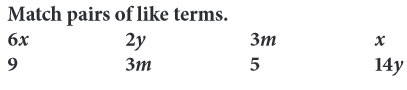 (Not in your notes…  Try it anyway.)
I can identify like terms and simplify expressions.
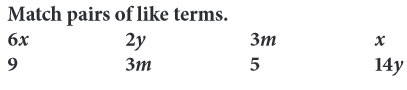 I can identify like terms and simplify expressions.
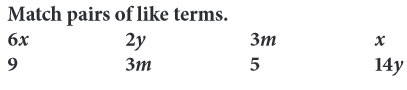 I can identify like terms and simplify expressions.
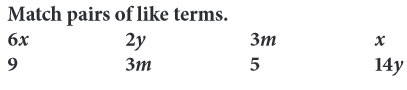 I can identify like terms and simplify expressions.
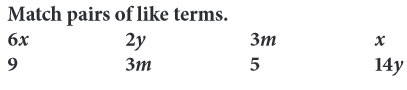 I can identify like terms and simplify expressions.
An expression is in __________________ 
when it has no _________________ and 
no ______________.

To Simplify Expressions: __________ or
______________ the coefficients
I can identify like terms and simplify expressions.
simplest form
An expression is in __________________ 
when it has no _________________ and 
no ______________.

To Simplify Expressions: __________ or
______________ the coefficients
I can identify like terms and simplify expressions.
simplest form
An expression is in __________________ 
when it has no _________________ and 
no ______________.

To Simplify Expressions: __________ or
______________ the coefficients
like terms
I can identify like terms and simplify expressions.
simplest form
An expression is in __________________ 
when it has no _________________ and 
no ______________.

To Simplify Expressions: __________ or
______________ the coefficients
like terms
parenthesis
I can identify like terms and simplify expressions.
simplest form
An expression is in __________________ 
when it has no _________________ and 
no ______________.

To Simplify Expressions: __________ or
______________ the coefficients
like terms
parenthesis
Add
I can identify like terms and simplify expressions.
simplest form
An expression is in __________________ 
when it has no _________________ and 
no ______________.

To Simplify Expressions: __________ or
______________ the coefficients
like terms
parenthesis
Add
subtract
I can identify like terms and simplify expressions.
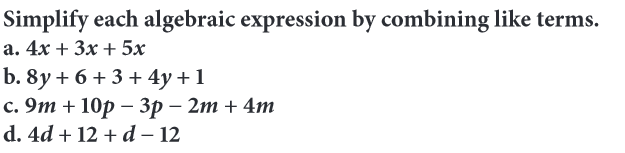 (Not in your notes…  Try them anyway.)
I can identify like terms and simplify expressions.
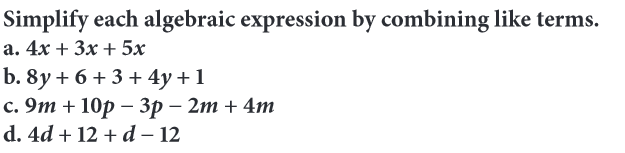 I can identify like terms and simplify expressions.
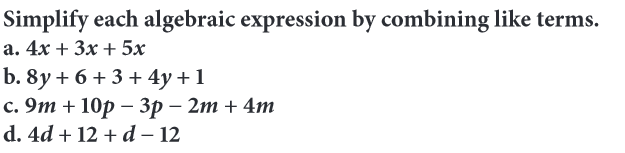 12x
I can identify like terms and simplify expressions.
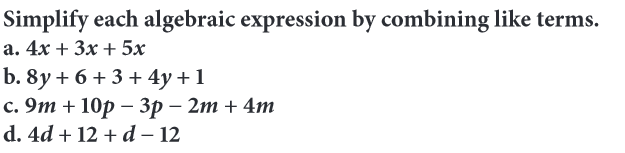 12x
I can identify like terms and simplify expressions.
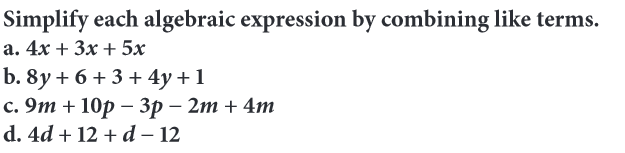 12x
12y + 10
I can identify like terms and simplify expressions.
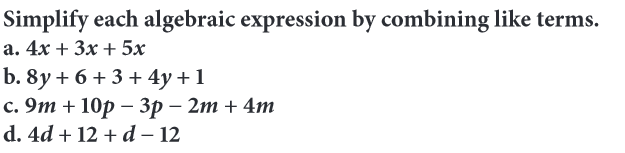 12x
12y + 10
I can identify like terms and simplify expressions.
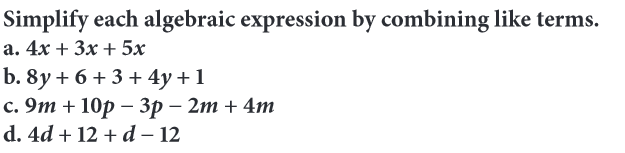 12x
12y + 10
11m + 7p
I can identify like terms and simplify expressions.
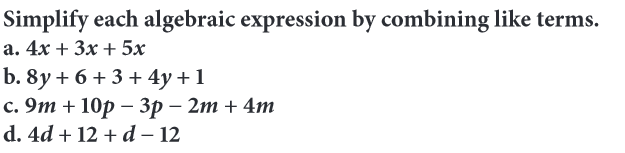 12x
12y + 10
11m + 7p
I can identify like terms and simplify expressions.
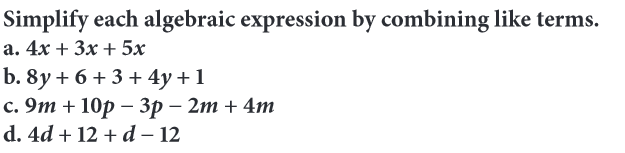 12x
12y + 10
11m + 7p
5d + 0 so...  5d
I can identify like terms and simplify expressions.
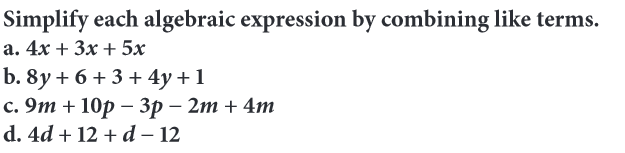 12x
12y + 10
11m + 7p
5d + 0 so...  5d
Notice how I used shapes to group the like terms.  You should do this too when as you show your work.  Also notice that I include the + or – sign in front of each term when I group them in the shapes.  This helps A LOT when you determine if it is a positive or negative amount.  You should be showing your work just like this from now on…
I can identify like terms and simplify expressions.
Examples – One Variable
-13c + c
				
Simplify ___________


2)  2x + 3x – 2 + 4x + 5
				
Simplify ___________
I can identify like terms and simplify expressions.
Examples – One Variable
-13c + c
				
Simplify ___________


2)  2x + 3x – 2 + 4x + 5
				
Simplify ___________
I can identify like terms and simplify expressions.
Examples – One Variable
-13c + c
				
Simplify ___________


2)  2x + 3x – 2 + 4x + 5
				
Simplify ___________
-12c
I can identify like terms and simplify expressions.
Examples – One Variable
-13c + c
				
Simplify ___________


2)  2x + 3x – 2 + 4x + 5
				
Simplify ___________
-12c
I can identify like terms and simplify expressions.
Examples – One Variable
-13c + c
				
Simplify ___________


2)  2x + 3x – 2 + 4x + 5
				
Simplify ___________
-12c
9x + 3
I can identify like terms and simplify expressions.
Examples – One Variable
-13c + c
				
Simplify ___________


2)  2x + 3x – 2 + 4x + 5
				
Simplify ___________
-12c
Again, notice the grouping using shapes…  This, along with including the + or – will make your life MUCH EASIER.
9x + 3
I can identify like terms and simplify expressions.
3)	0.3f  – f + 10 + 0.7f + 3f – 4



Simplify ___________
I can identify like terms and simplify expressions.
3)	0.3f  – f + 10 + 0.7f + 3f – 4



Simplify ___________
I can identify like terms and simplify expressions.
3)	0.3f  – f + 10 + 0.7f + 3f – 4



Simplify ___________
3f + 6
I can identify like terms and simplify expressions.
4)	m – ⅖ – 5m + ⅙ 



Simplify ___________
I can identify like terms and simplify expressions.
4)	m – ⅖ – 5m + ⅙ 



Simplify ___________
-4m – 7/30
I can identify like terms and simplify expressions.
5)           3f²  – f + 10 + 2f² + f – 4		


Simplify _____________
I can identify like terms and simplify expressions.
5)           3f²  – f + 10 + 2f² + f – 4		


Simplify _____________
I can identify like terms and simplify expressions.
5)           3f²  – f + 10 + 2f² + f – 4		


Simplify _____________
5f2 + 6
I can identify like terms and simplify expressions.
6)     -a² – ½ – 5a² + ⅙ – 2a  


Simplify _____________
I can identify like terms and simplify expressions.
6)     -a² – ½ – 5a² + ⅙ – 2a  


Simplify _____________
I can identify like terms and simplify expressions.
6)     -a² – ½ – 5a² + ⅙ – 2a  


Simplify _____________
-6a2 – 2a – 1/3
I can identify like terms and simplify expressions.
Examples – Two or More Variables or Variable Factors
0.3a  – b + 0.9a + 3b



Simplify _____________
I can identify like terms and simplify expressions.
Examples – Two or More Variables or Variable Factors
0.3a  – b + 0.9a + 3b



Simplify _____________
I can identify like terms and simplify expressions.
Examples – Two or More Variables or Variable Factors
0.3a  – b + 0.9a + 3b



Simplify _____________
1.2a + 2b
I can identify like terms and simplify expressions.
2)
8f – 2t + 3f + t


Simplify _____________
I can identify like terms and simplify expressions.
2)
8f – 2t + 3f + t


Simplify _____________
I can identify like terms and simplify expressions.
2)
8f – 2t + 3f + t


Simplify _____________
11f – t
I can identify like terms and simplify expressions.
Examples:  Products of Two Variables
1)
3x + 2xy – 2.6x + 7xy + 7



Simplify _______________________________
I can identify like terms and simplify expressions.
Examples:  Products of Two Variables
1)
3x + 2xy – 2.6x + 7xy + 7



Simplify _______________________________
9xy + 0.4x + 7
I can identify like terms and simplify expressions.
2)
3ab – a – 7 + 5ab + 5a + 4


Simplify _____________________
I can identify like terms and simplify expressions.
2)
3ab – a – 7 + 5ab + 5a + 4


Simplify _____________________
I can identify like terms and simplify expressions.
2)
3ab – a – 7 + 5ab + 5a + 4


Simplify _____________________
8ab + 4a – 3
I can identify like terms and simplify expressions.
3)
3ab + 4b – 3.5ab + ab - 5b + b 


Simplify _______________________________
I can identify like terms and simplify expressions.
3)
3ab + 4b – 3.5ab + ab - 5b + b 


Simplify _______________________________
I can identify like terms and simplify expressions.
3)
3ab + 4b – 3.5ab + ab - 5b + b 


Simplify _______________________________
0.5ab
I can identify like terms and simplify expressions.
4)
3xy + y - ¼x + xy + 6x + ½y


Simplify _______________________________
I can identify like terms and simplify expressions.
4)
3xy + y - ¼x + xy + 6x + ½y


Simplify _______________________________
I can identify like terms and simplify expressions.
4)
3xy + y - ¼x + xy + 6x + ½y


Simplify _______________________________
4xy + 53/4x + 11/2y
I can identify like terms and simplify expressions.
Test Examples
Which of the following are equivalent to the following expression: 
	2a – 4b + (-3a) + 9b – (-4a) + 6b
	Select ALL that apply. 
9a + 19b
3a + 11b
19a + 9b
(6a – 3a) + (15b – 4b) 
11b + 3a
(2 – 3 + 4 + 6)a + (-4 + 9 + 6)b
I can identify like terms and simplify expressions.
Test Examples
Which of the following are equivalent to the following expression: 
	2a – 4b + (-3a) + 9b – (-4a) + 6b
	Select ALL that apply. 
9a + 19b
3a + 11b
19a + 9b
(6a – 3a) + (15b – 4b) 
11b + 3a
(2 – 3 + 4 + 6)a + (-4 + 9 + 6)b
I can identify like terms and simplify expressions.
2)  Select all that apply.  Which of the following are equivalent to:

	2xy + 3x – 2x – 5 + xy

	A. xy + 5x + 5
	B. xy – x – 5
	C. 3xy + x – 5
	D. 3xy + x + 5 
	E. 3xy + 1x – 5
I can identify like terms and simplify expressions.
2)  Select all that apply.  Which of the following are equivalent to:

	2xy + 3x – 2x – 5 + xy

	A. xy + 5x + 5
	B. xy – x – 5
	C. 3xy + x – 5
	D. 3xy + x + 5 
	E. 3xy + 1x – 5
I can identify like terms and simplify expressions.
OAA Example
3)  Adam and Shelby are shopping in a town that has a 5% tax.  Adam says the final price of any item can be found by the expression p + 0.05p, where p is the original price.  Shelby says the price of any item can be found by the expression 1.05p.  Who is correct?  Explain.
(Not in your notes…  Try it anyway.)
I can identify like terms and simplify expressions.
OAA Example
3)  Adam and Shelby are shopping in a town that has a 5% tax.  Adam says the final price of any item can be found by the expression p + 0.05p, where p is the original price.  Shelby says the price of any item can be found by the expression 1.05p.  Who is correct?  Explain.

They are both correct because the expressions are equivalent.  If you combine like terms, they simplify to say the same thing.  p + 0.05p = 1.05p
I can identify like terms and simplify expressions.
AIR Example
Enter the value of n so the expression (-y + 5.3) + (7.2y – 9) is equivalent to 6.2y + n.
I can identify like terms and simplify expressions.
AIR Example
Enter the value of n so the expression (-y + 5.3) + (7.2y – 9) is equivalent to 6.2y + n.
When combining like terms…
6.2y – 3.7
So…  n = -3.7
I can identify like terms and simplify expressions.
4) Enter the value of n so the expression
 (-3y + 2.5) + (9.5y – 10) is equivalent to 6.5y + n.
I can identify like terms and simplify expressions.
4) Enter the value of n so the expression
 (-3y + 2.5) + (9.5y – 10) is equivalent to 6.5y + n.
When combining like terms…
6.5y – 7.5
So…  n = -7.5
I can identify like terms and simplify expressions.
If you finish with extra time…
Be sure to keep your notes for tomorrow’s class.  You 
will need them for a graded assignment on Edulastic.

You may now ask for a Simplifying Expressions 
Homework (A) worksheet from the teacher.  This is 
homework if you do not finish.